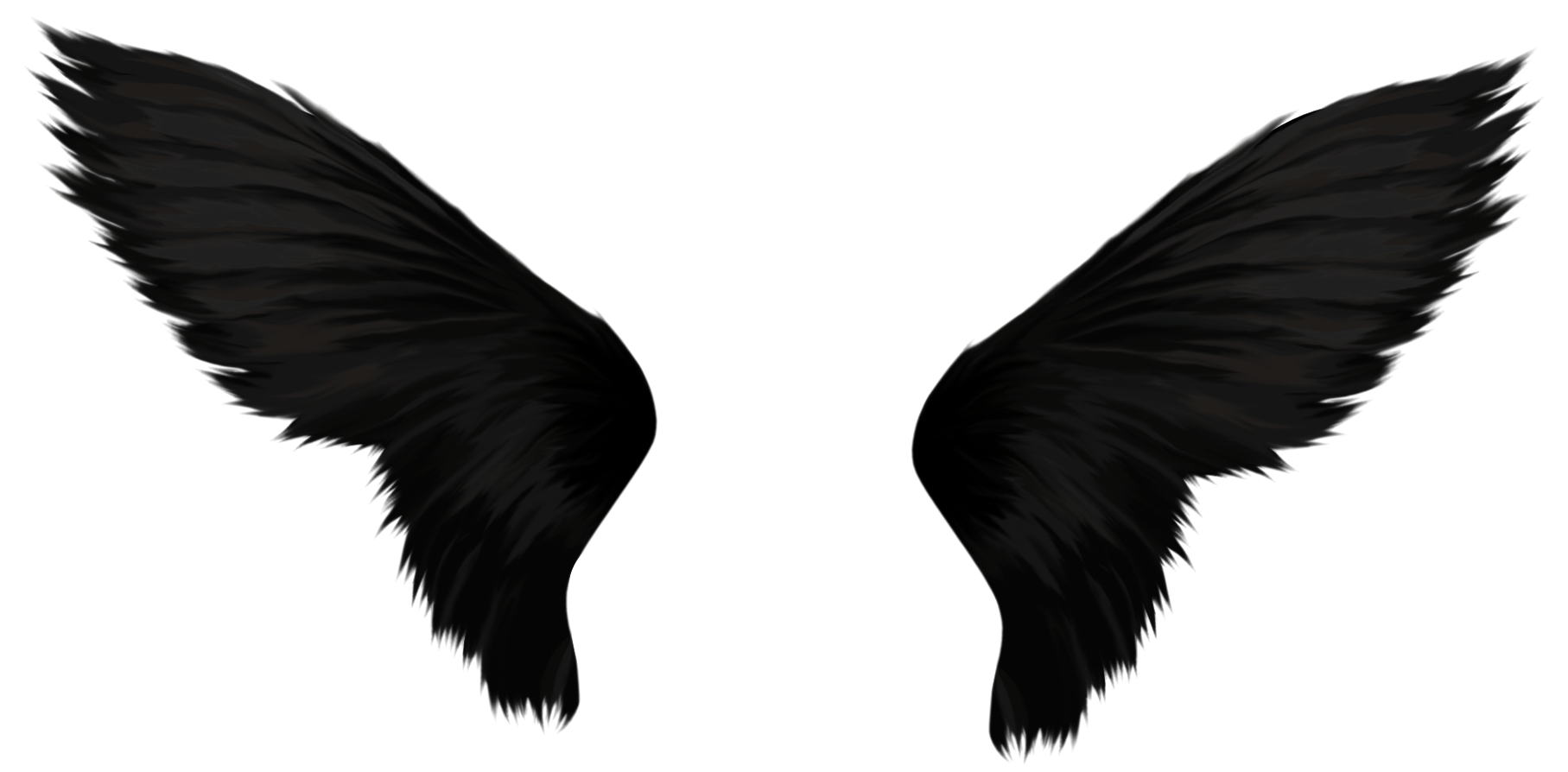 Ebon Pinion
Luke 22:39-46
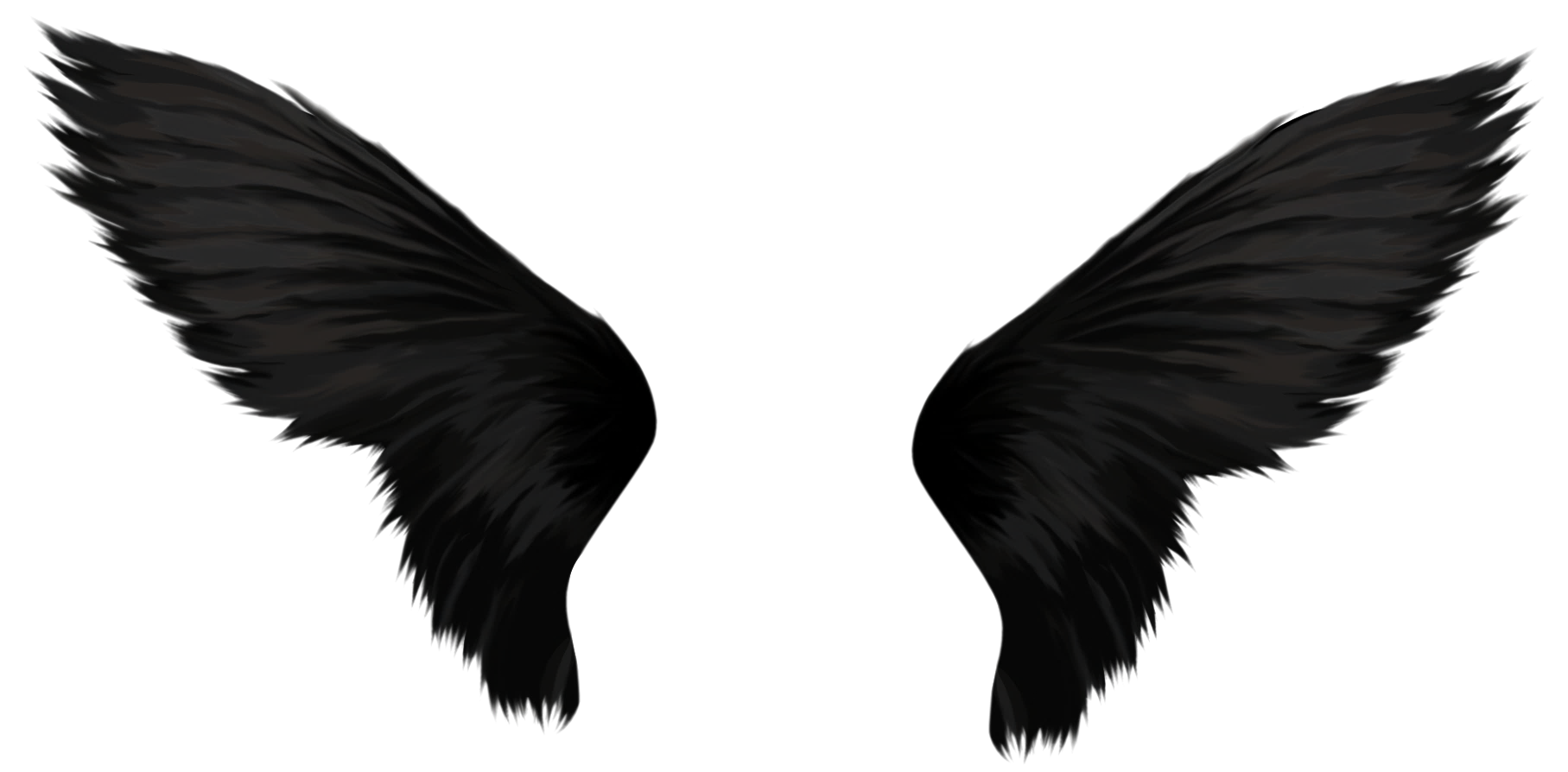 Ebon Pinion
Luke 22:39-46
Night, With Ebon Pinion
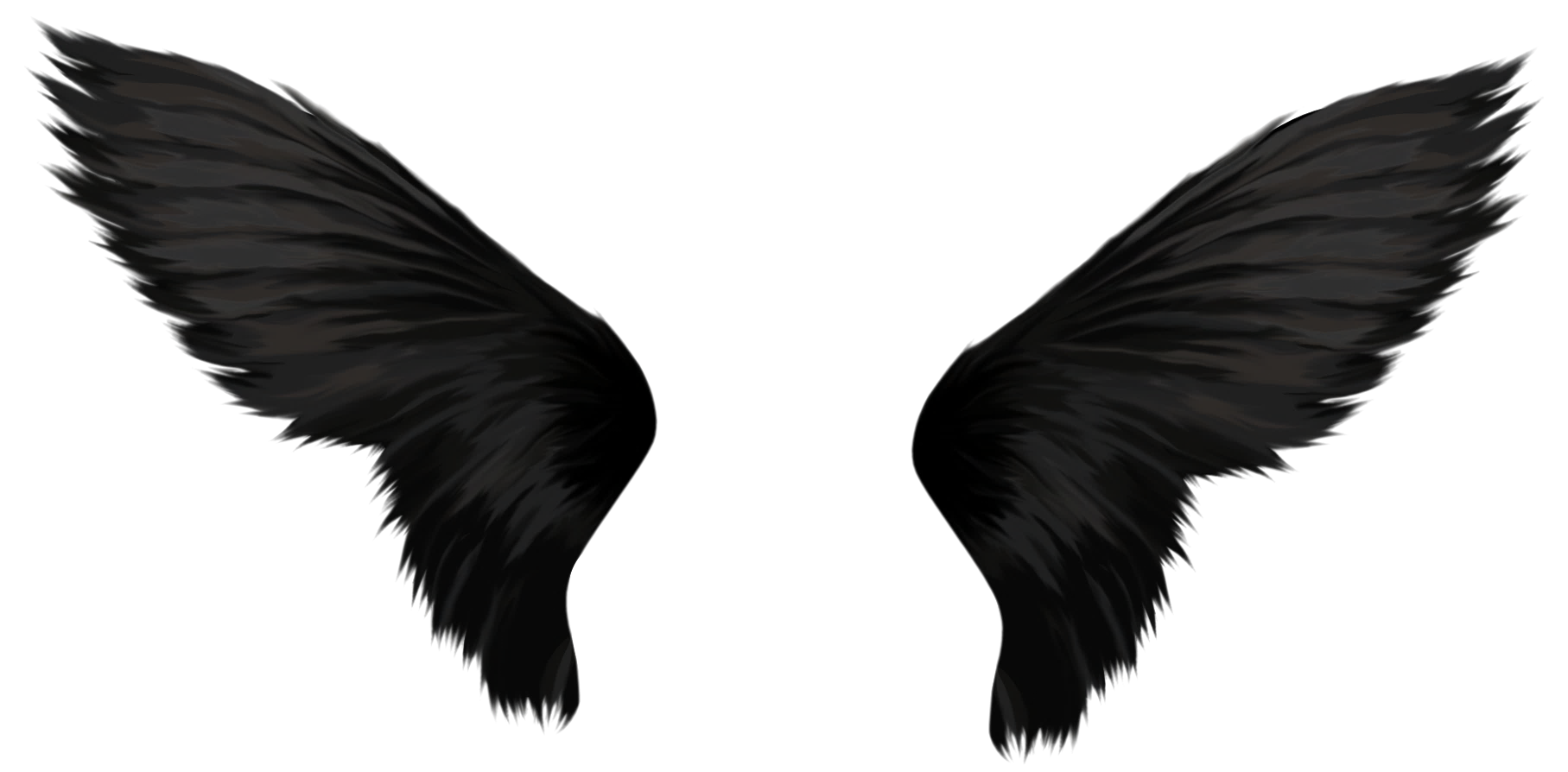 Mark 14:26-40
Mark 15:1
Isaiah 53:1-3
Man Of Sorrows
Night, With Ebon Pinion
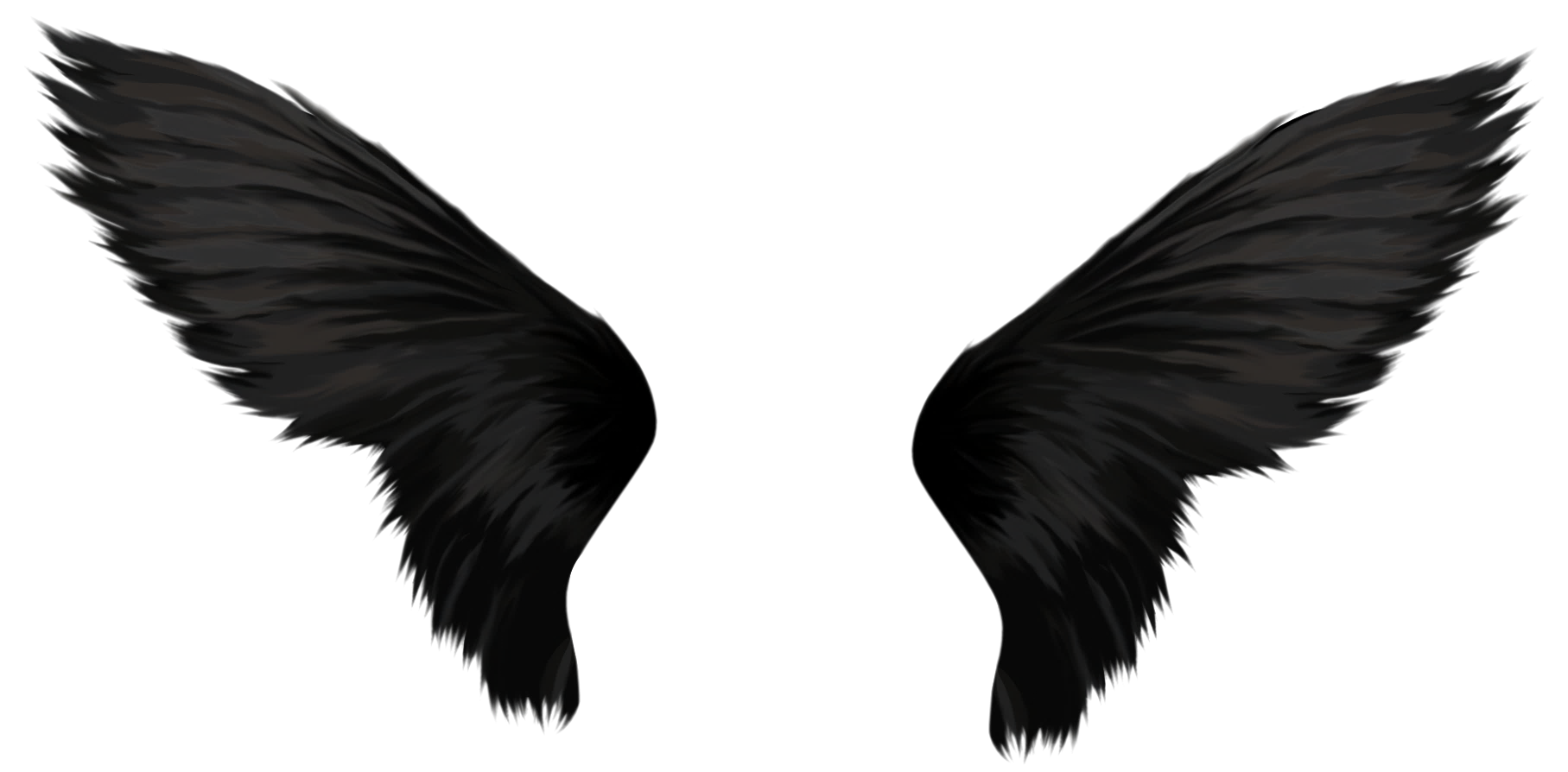 1Peter 3:18
Hebrews 5:7
Matthew 26:40-45
Man Of Sorrows
Weeping & Prayer
Night, With Ebon Pinion
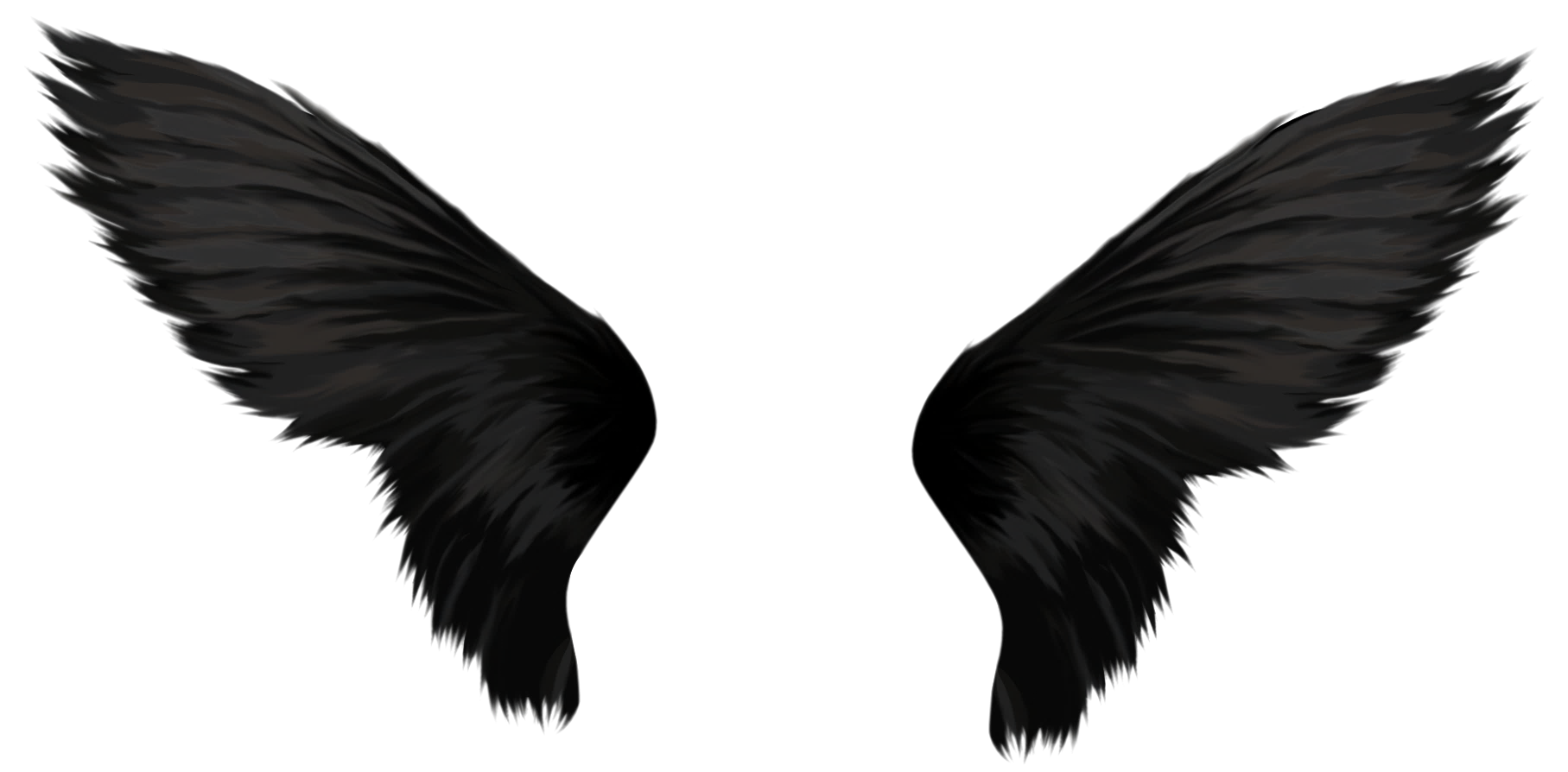 Mark 14:32-36
Galatians 4:6
Luke 22:39-42
Man Of Sorrows
Weeping & Prayer
God’s Will Be Done